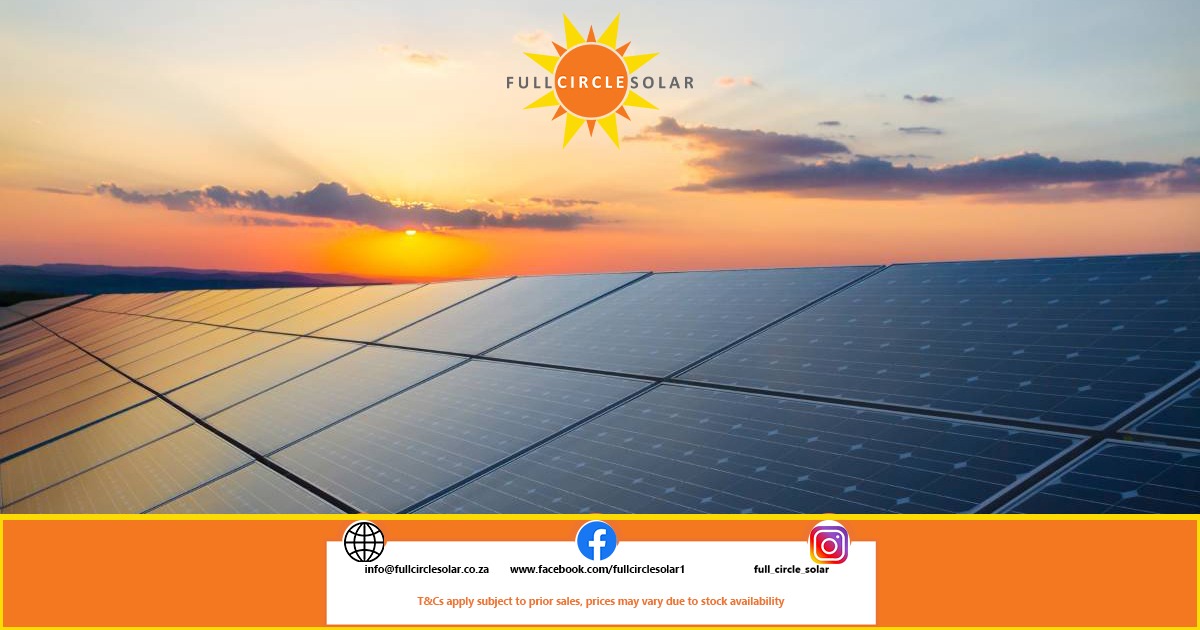 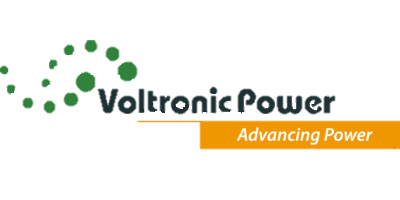 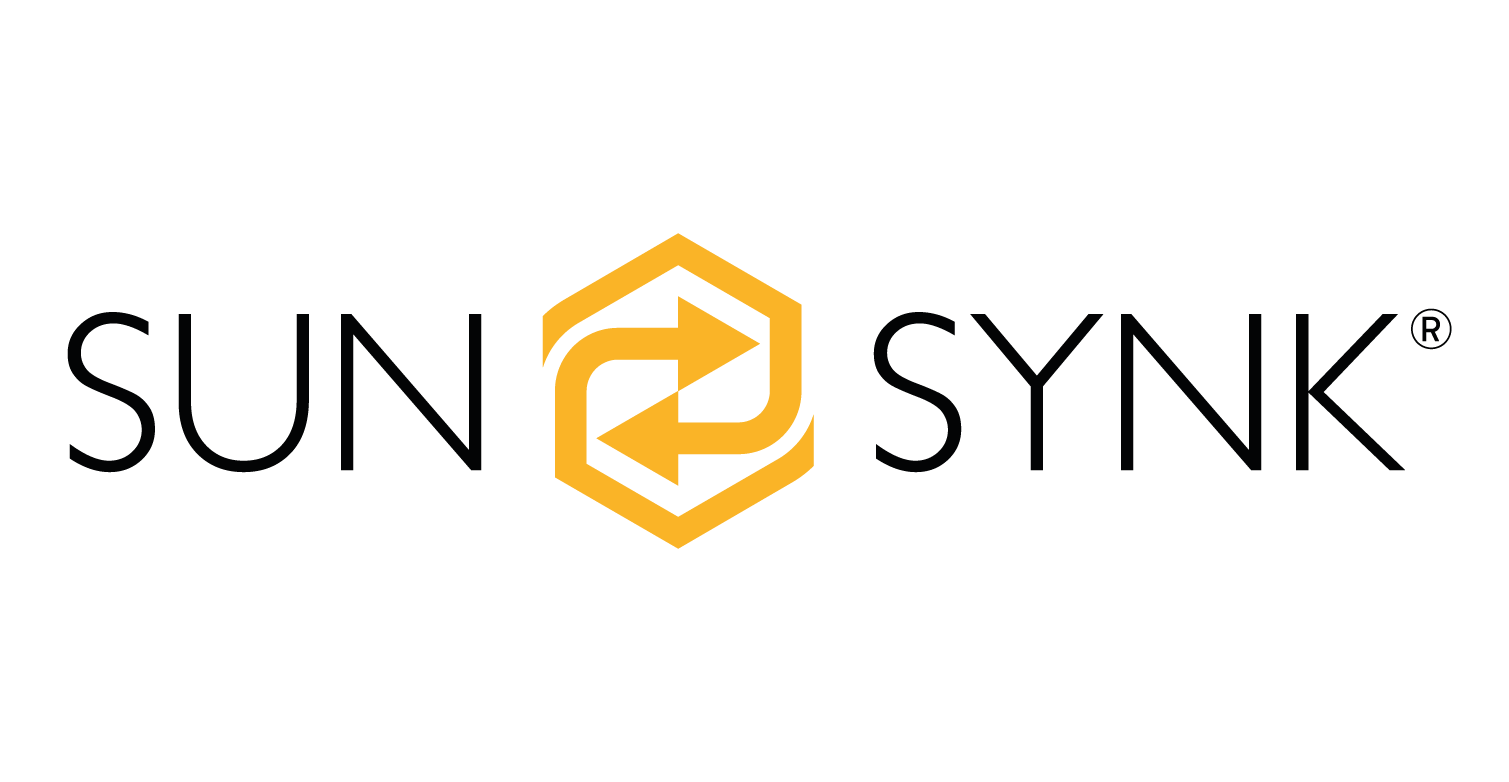 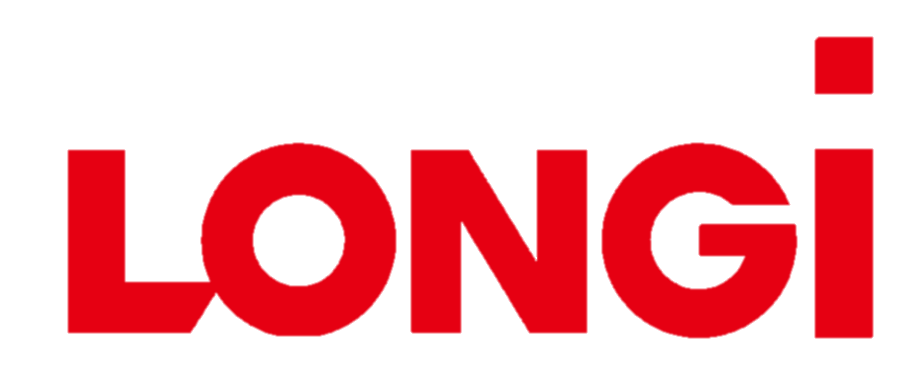 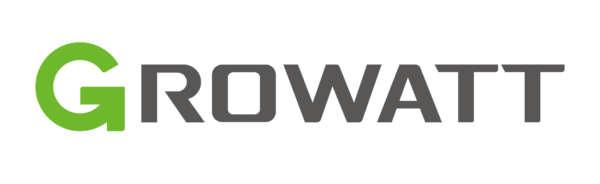 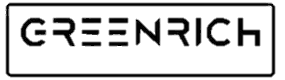 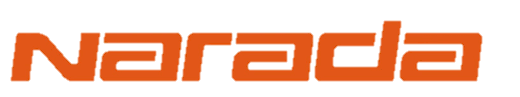 WE WILL BE CLOSED FROM
 15TH  DECEMBER 2023 AND 
RE-OPEN ON MONDAY 8TH JANUARY 2024
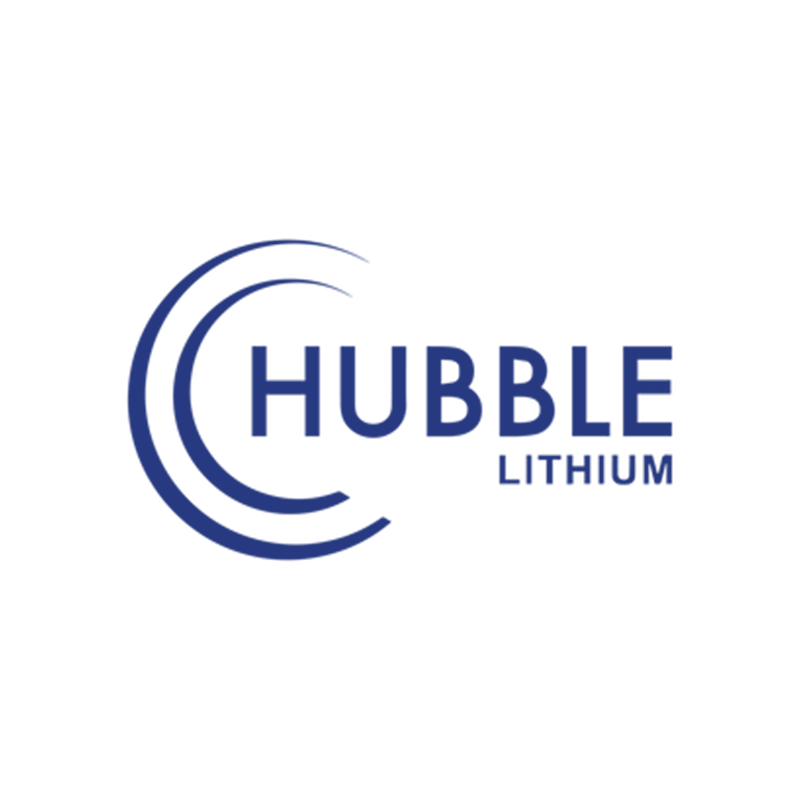 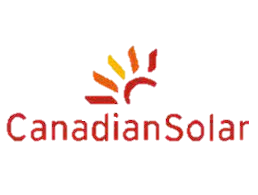 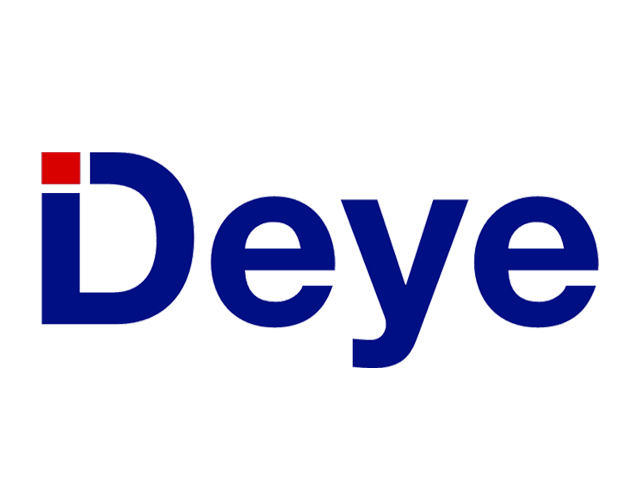 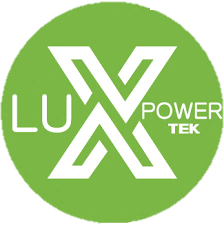 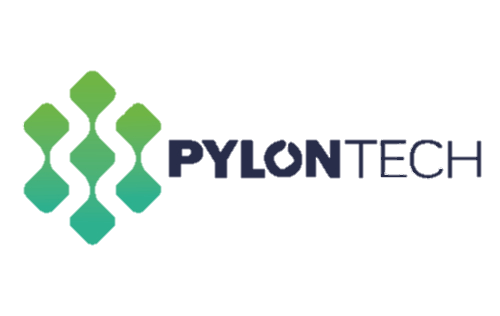 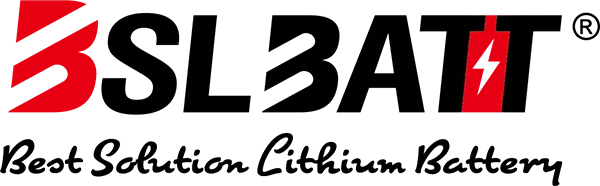